MOAVI at AGHConducted Studies & Demo
Mikołaj Leszczuk, Mateusz Hanusiak,Ignacio Blanco
Faculty of Computer Science, Electronics and TelecommunicationsDepartment of TelecommunicationsSingapore, 12/12/2012
Presentation Plan
2
Monitoring of Audio Visual Quality by Key Indicators (MOAVI)
Mission
“To collaboratively develop No-Reference models for monitoring audio-visual service quality”
Goals
To develop set of key indicators describing service quality in general 
To select subsets for each potential application
To concentrate on models based on key indicators contrary to models predicting overall quality
3
Carried Out Studies
4
Conducted Studies
5
Blocking
Processing & Transmission Artifact
6
Blurring
Capturing, Processing & Transmission Artifact
7
Ghosting
Capturing, Processing & Transmission Artifact
8
Block Missing
Transmission & Displaying Artifact
9
Stripe Noise
Transmission & Displaying Artifact
10
Color Bleeding
Processing & Transmission Artifact
11
Rainbow Effect
Capturing Artifact
12
Vignetting
Capturing Artifact
13
Exposure time distortions
Capturing and Displaying Artifact
14
Interlace
Processing Artifact
15
Pillar-boxing/Letter-boxing
Processing and Displaying Artifact
16
Mute
Capturing and Transmission Artifact
17
Clipping
Capturing, Processing and Displaying Artifact
18
HOW does MOAVI WORK?
19
Example 1 – Interlace Metric
20
MEAN & GREYSCALE
SORT
Example 2 – Exposure Time Distortion Metric
21
Example 3 – Block Missing Metric
22
Downloadable Metrics
23
Downloadable MATLAB Functions
http://vq.kt.agh.edu.pl/ (under construction)
24
Demo of Monitoring System
25
Video: Example of Performance
26
Future PLANS
27
FUTURE PLANS
Work on new metrics:
Epilepsy Flash Effects
Lip sync
Any other?
Study the dependence between artifacts
Develop Subjective Tests to obtain:
Thresholds
Feedback
28
Any comments???
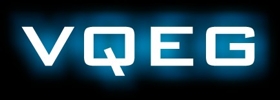 Thank You – Questions and Discussionleszczuk@agh.edu.pl
29